Experimental Variables
Independent Variable
The variable you manipulate or change in an experiment

Practice:
You are testing whether or not giving chocolate to teachers decreases the amount of homework you receive. What is the independent variable?
IV= Chocolate!
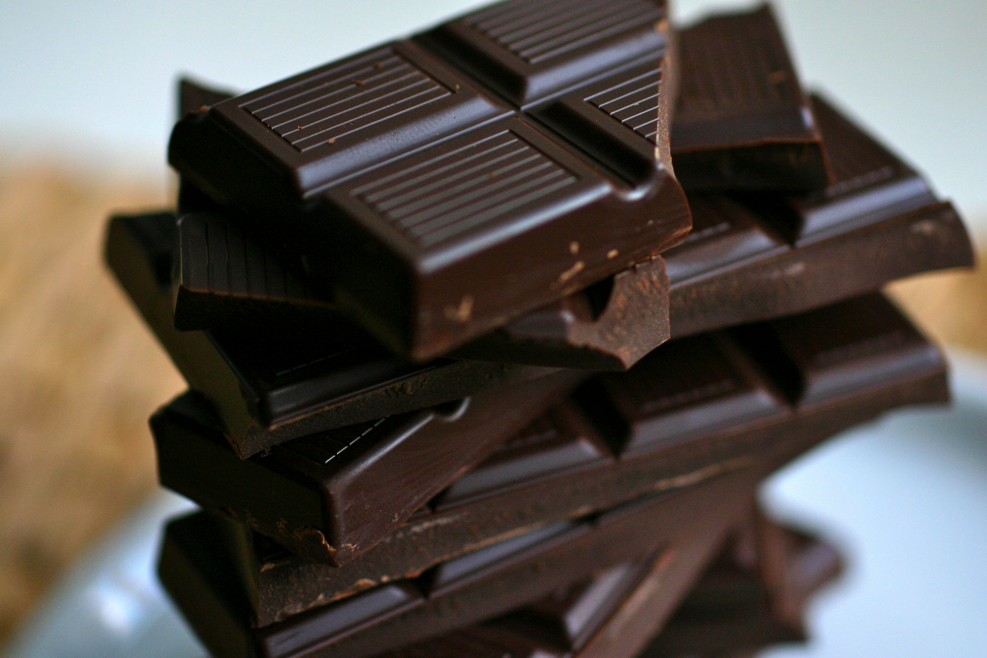 Dependent Variable
This is the variable you are measuring.

Practice:
You are testing whether or not giving chocolate to teachers decreases the amount of homework you receive. What is the dependent variable?
DV= Amount of Homework!
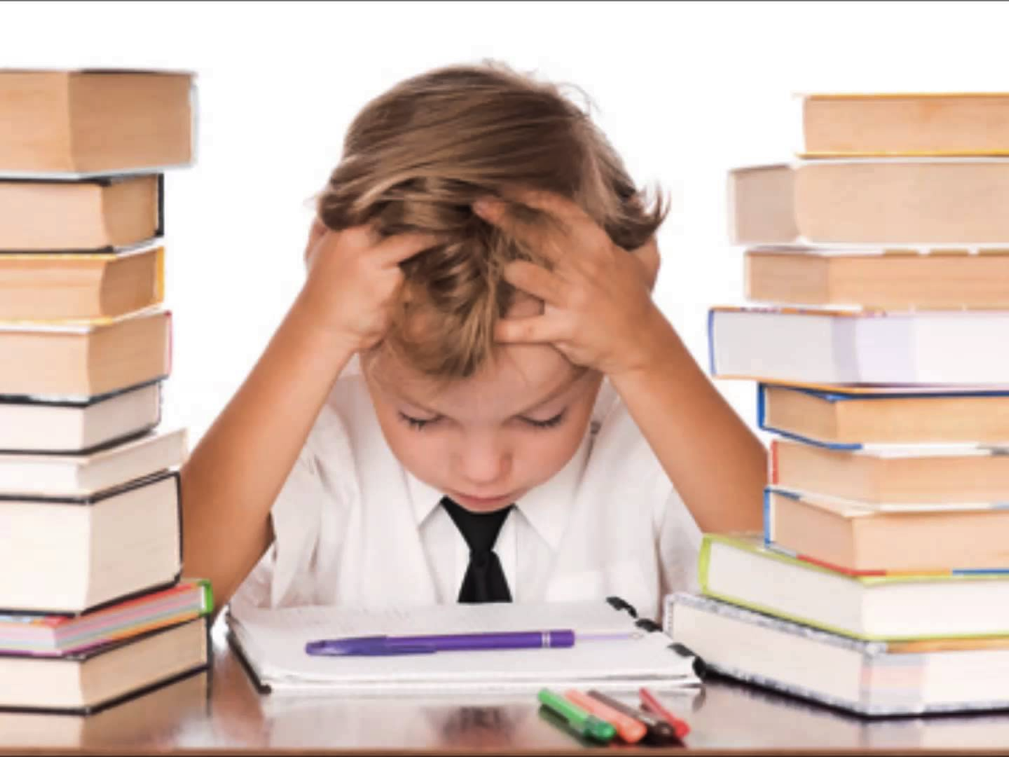 Constants
These are factors you keep the same to make sure your data is not affected.

Practice:
You are testing whether or not giving chocolate to teachers decreases the amount of homework you receive. What variables should you keep the same?
Constants: Amount of chocolate, type of chocolate, similar teachers/classes, how often chocolate is given etc.
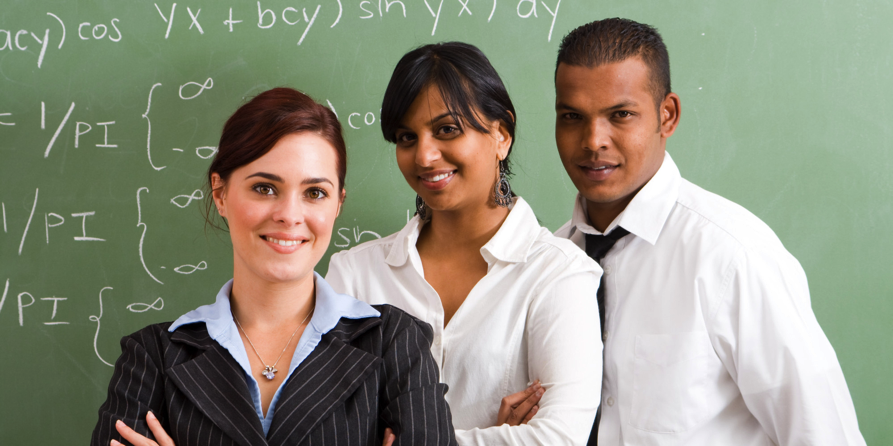 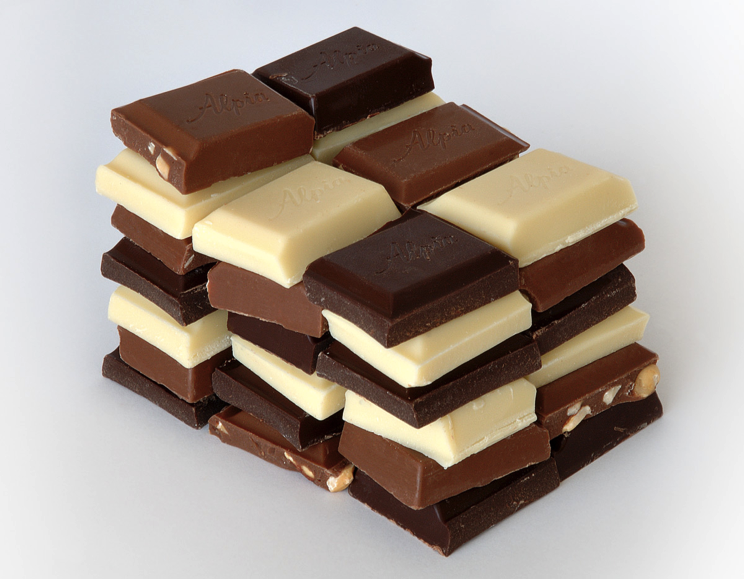 Control
This is the group that you compare to. It either doesn’t get the independent variable or is in the normal condition.

Practice:
You are testing whether or not giving chocolate to teachers decreases the amount of homework you receive. What is the control?
Control= Teachers that don’t get chocolate
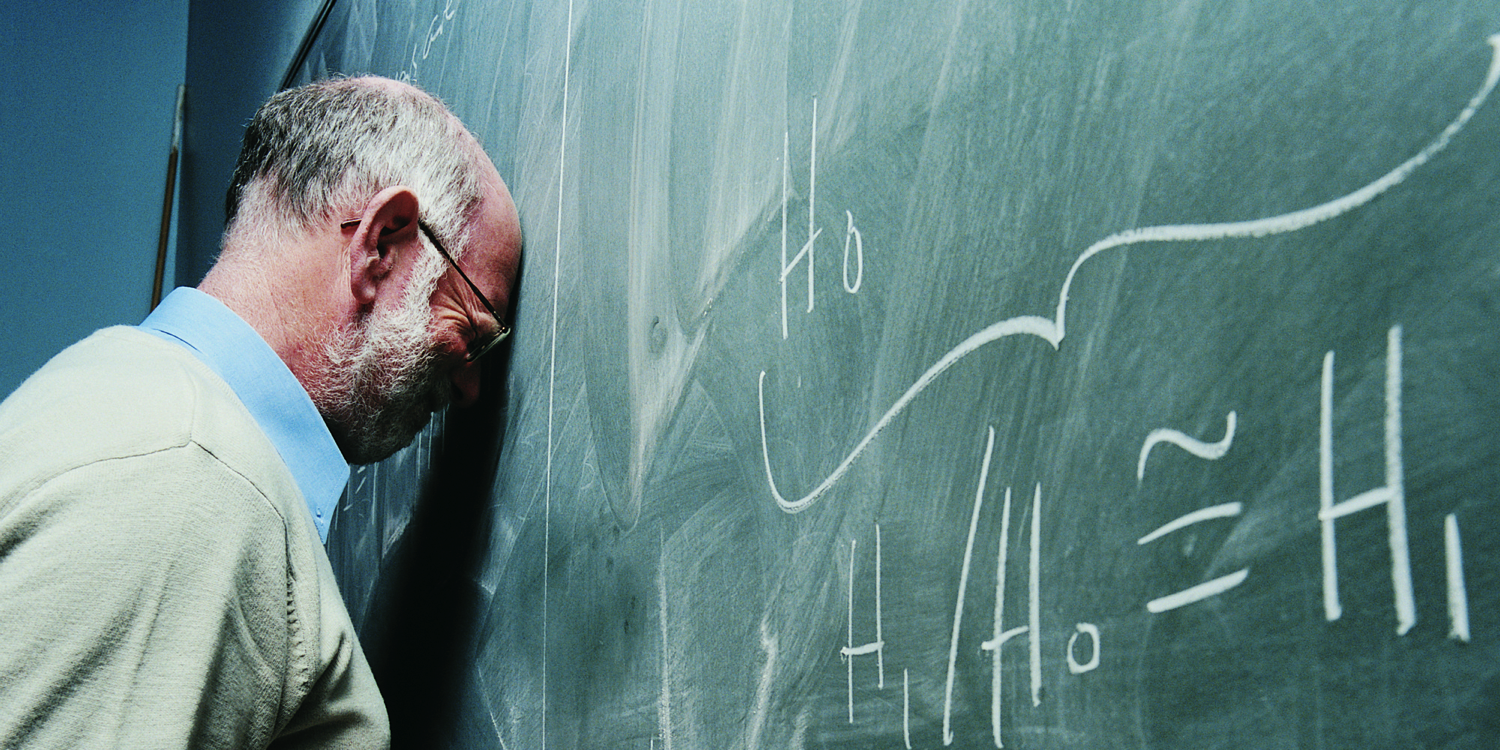 Sample
This is your test subject. The larger your sample, the more robust and meaningful your data is.

Practice:
You are testing whether or not giving chocolate to teachers decreases the amount of homework you receive. What is your sample?
Sample= Teachers
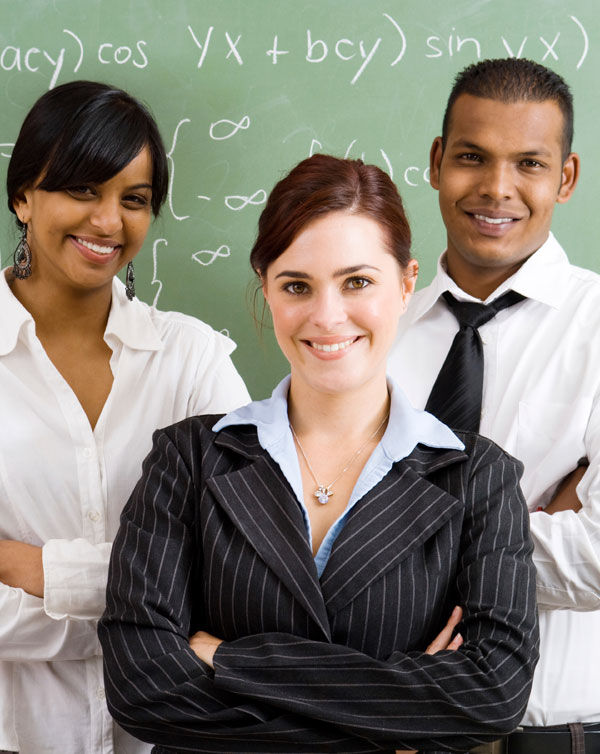